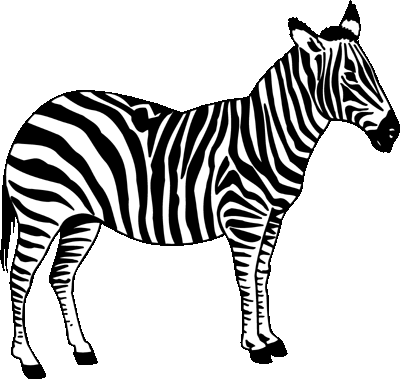 12 ИНТЕРЕСНЫХ ФАКТОВ О ЗЕБРАХ
Изначально зебры были распространены по всей Африке. Каждая зебра имеет уникальный рисунок из чёрных и белых полос, подобно отпечаткам пальцев у человека.
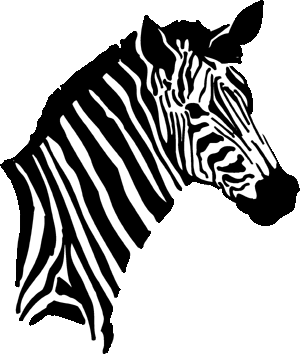 www.zooclub.ru
[Speaker Notes: http://zooclub.ru/fakty/o_zebrah.shtml]
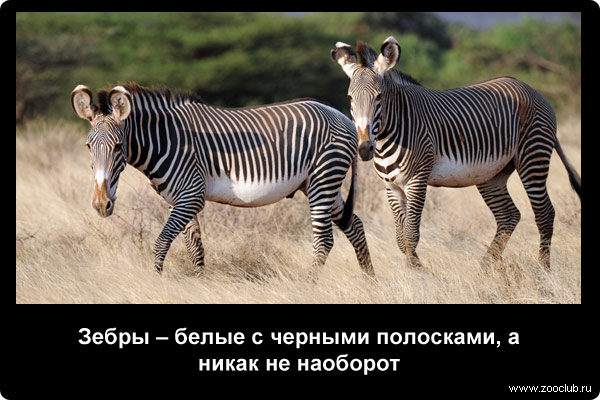 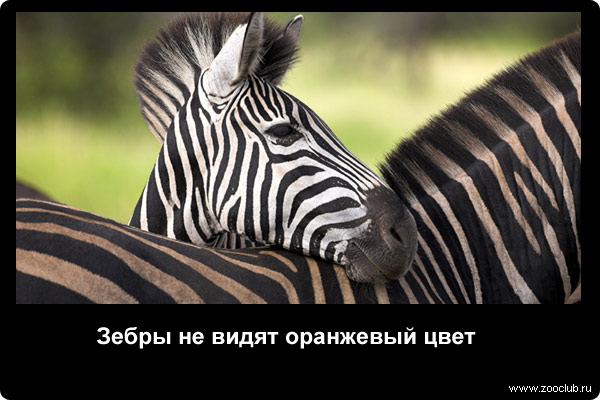 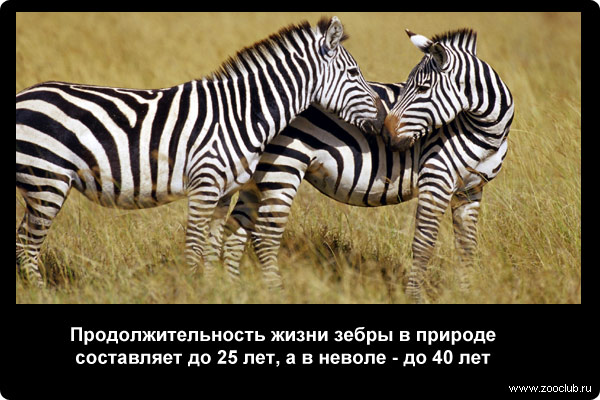 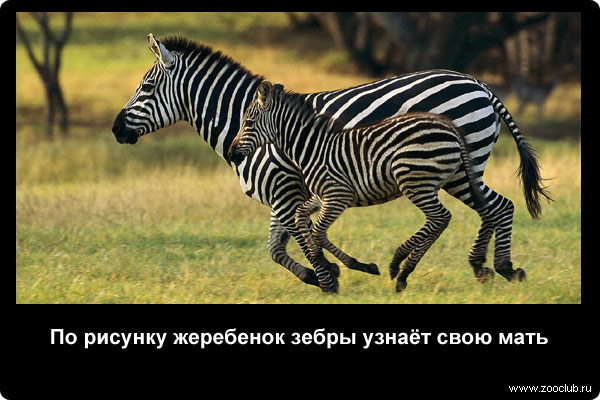 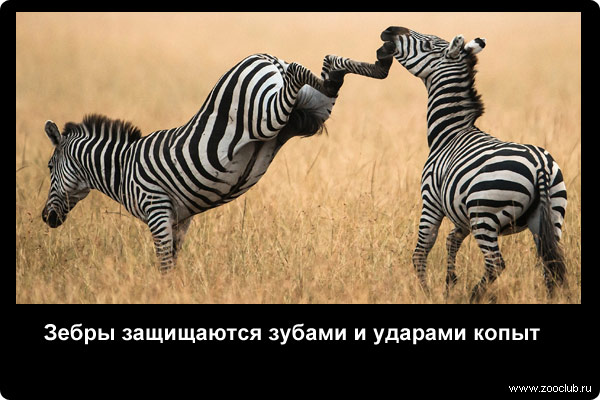 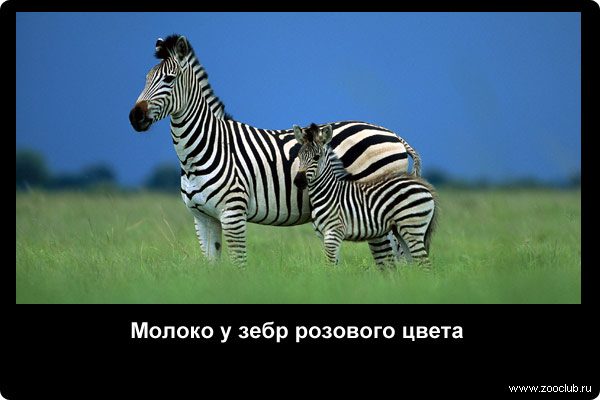 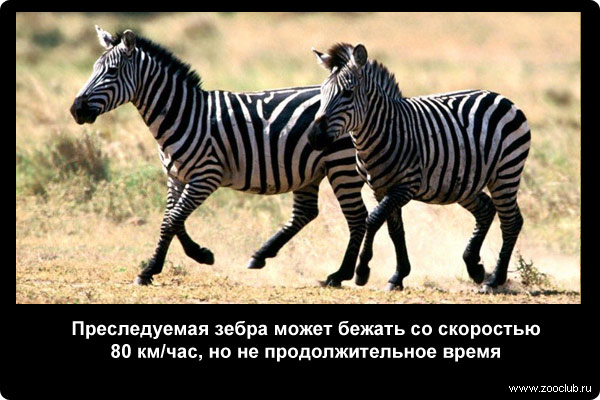 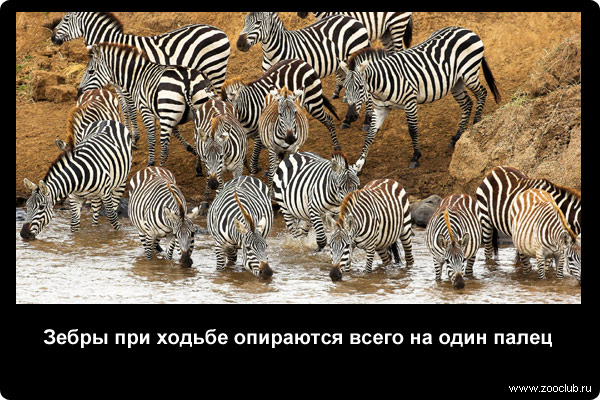 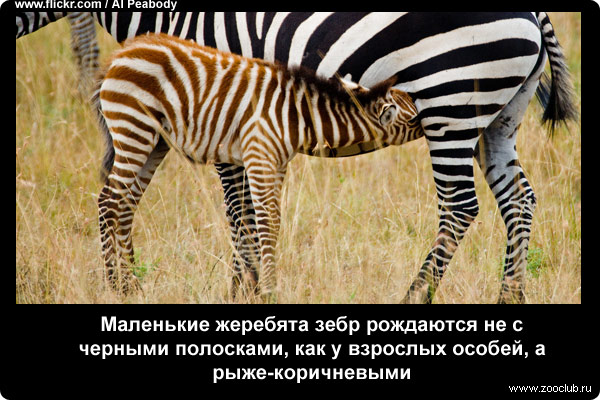 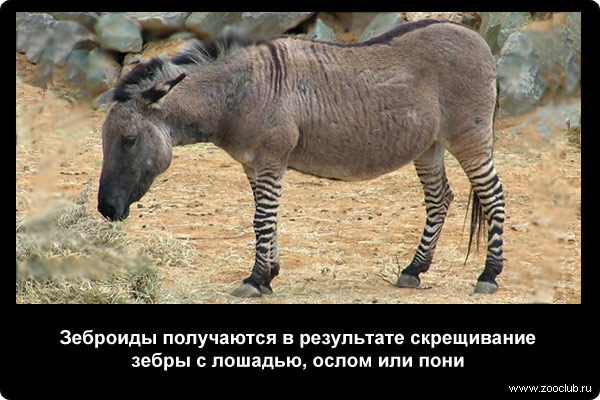 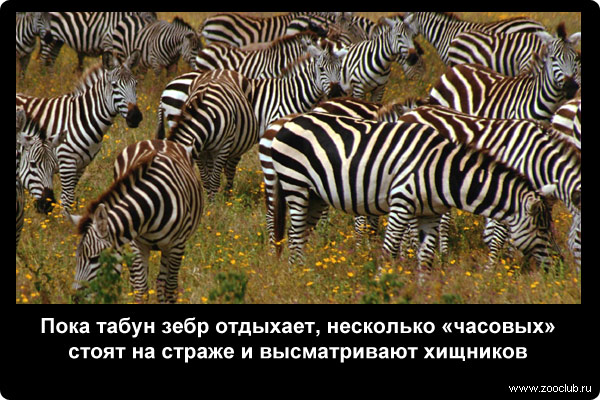 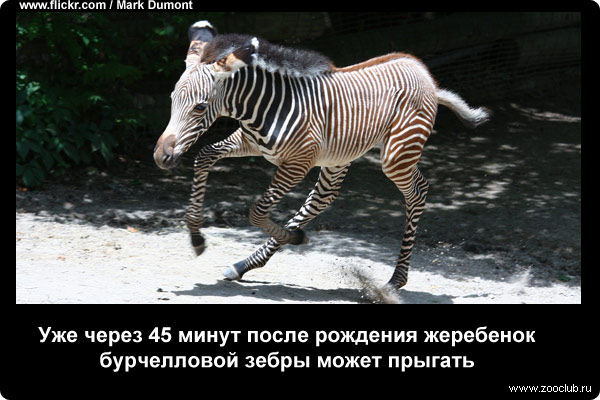 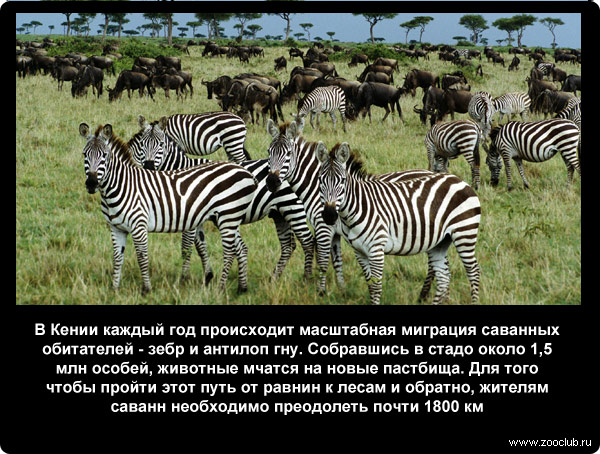